Higher School of Economics, Perm, 2016
www.perm.hse.ru
Для чего нужен майнор по менеджменту
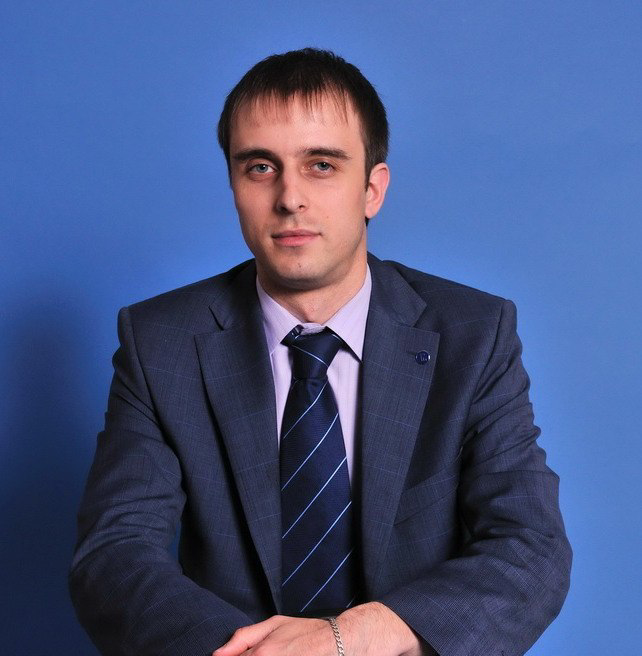 Множество историй успеха в бизнесе объясняется грамотным управлением и наоборот, чаще всего, причины кризиса компаний, провала проектов связаны с ошибками и просчетами в менеджменте.   

Наш майнор включает связанные между собой дисциплины, изучение которых дает общее представление и формирует базовые навыки для решения актуальных бизнес-задач, связанных с долгосрочным развитием компании, усилением ее конкурентоспособности, эффективным использованием всех видов ресурсов и достижением целей своей деятельности.
Академический руководитель программы
Дмитрий Артемьев
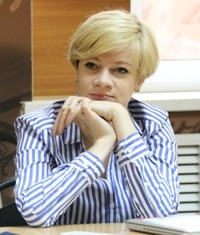 Руководитель департамента менеджмента
Ирина Шафранская
Комплексное представление о том, как:
Структура майнора по менеджменту
Дисциплина 2 курса (1 семестр)
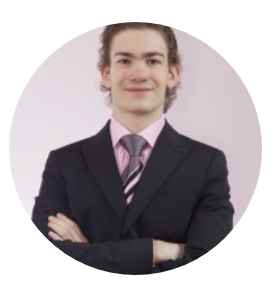 2 курс 
(1 семестр)
Представление организации как открытой системы, ключевых концепций менеджмента и главных функций управления;
Понимание того, как устроена компания, ключевых этапов ее развития, управленческих ролей в каждом периоде;
Святослав Юрьевич Ховаев
Преподаватель департамента менеджмента
Сбор и анализ управленческой информации для принятия оптимальных решений;
Индивидуальные и коллективные технологии выработки управленческих решений;
Анализ сценариев и эффектов от принятия управленческих решений.
Дисциплина 2 курса (2 семестр)
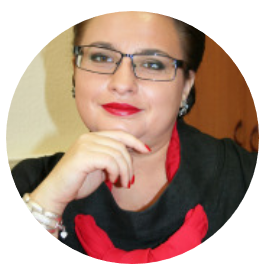 2 курс 
(2 семестр)
Исопескуль Ольга Юрьевна
к.э.н., доцент департамента менеджмента
Личность и групповая динамика в организации;
Лидерство и руководство в организации;
Коммуникации в организации;
Создание, поддержание и изменение культуры в организации;
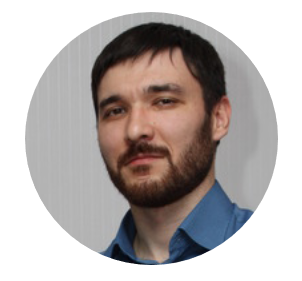 Управление конфликтами и стрессами в организации;
Организационное развитие и изменения в организации;
Персонал как ключевой ресурс в компании;
Стимулирование и мотивация персонала.
Краснов Алексей Витальевич
к.э.н., доцент департамента менеджмента
Дисциплина 3 курса (1 семестр)
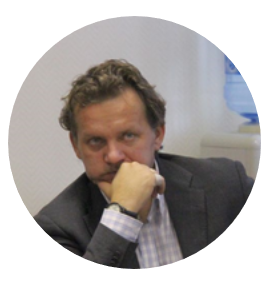 3 курс 
(1 семестр)
Дмитрий Владимирович 
Гергерт
к.э.н., декан факультета экономики, менеджмента и бизнес-информатики
Видение рынка, целеполагание, диагностика бизнес-окружения, создание конкурентоспособных бизнес-моделей и стратегий; 
Понимание ключевых и потенциальных потребителей их поведения, 
Анализ конкурентов как основа стратегического развития компании;
Организация и проведение маркетинговых исследований;
Реклама и продвижение;
Инновационные стратегии: создание и внедрение инноваций как драйвер изменений
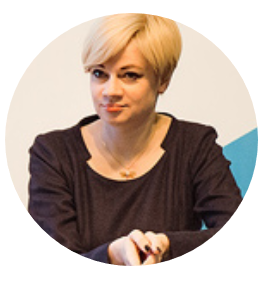 Ирина Николаевна Шафранская
к.э.н. руководитель департамента менеджмента
Дисциплина 3 курса (2 семестр)
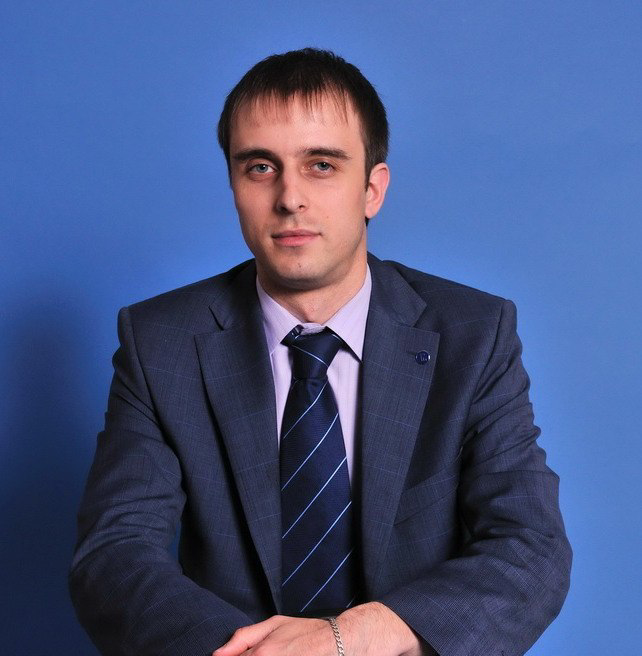 3 курс 
(2 семестр)
Дмитрий Геннадьевич Артемьев
к.э.н., доцент департамента менеджмента
Процессное и проектной управление в компании;
Создание, управление и развитие операционных систем производственных компаний и компаний сферы обслуживания;
Управление ключевыми бизнес-процессами в компании, их дизайн и оптимизация;
Международные стандарты управления проектами;
Планирование ресурсов проекта;
Основы создания новых продуктов/услуг.
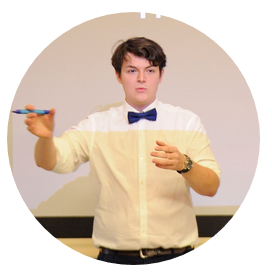 Кожевников Александр Дмитриевич
преподаватель департамента менеджмента
Контакты
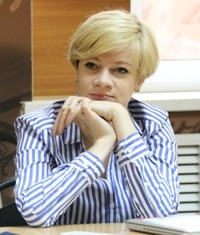 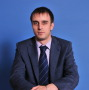 Руководитель департамента менеджмента
Ирина Николаевна Шафранская
	ishafranskaya@hse.ru
Академический руководитель
Дмитрий Геннадьевич Артемьев 
dartemev@hse.ru
614070 Пермь
ул. Студенческая, 38, каб. 409

Телефон: +7 (342) 205-52-24
614070 Пермь
ул. Студенческая, 38, каб. 311

Телефон: +7 (342) 205-52-28
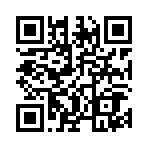 perm.hse.ru/ba/management
Спасибо за внимание
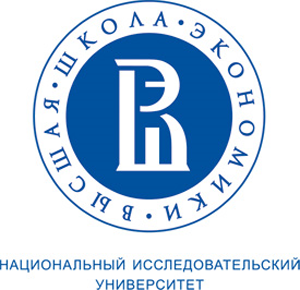 Спасибо за внимание